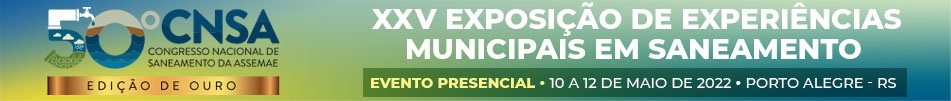 IMPLEMENTAÇÃO DE NOVOS PROCEDIMENTOS DE CONTROLE DA QUALIDADE DA ÁGUA NO SAAE DE SENADOR FIRMINO - MG
Fernanda Fernandes Heleno; Luciana F. de Oliveira Moreira; Tamires Condé de Assis
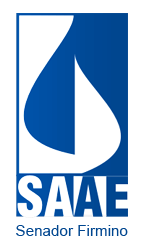 Introdução
O município
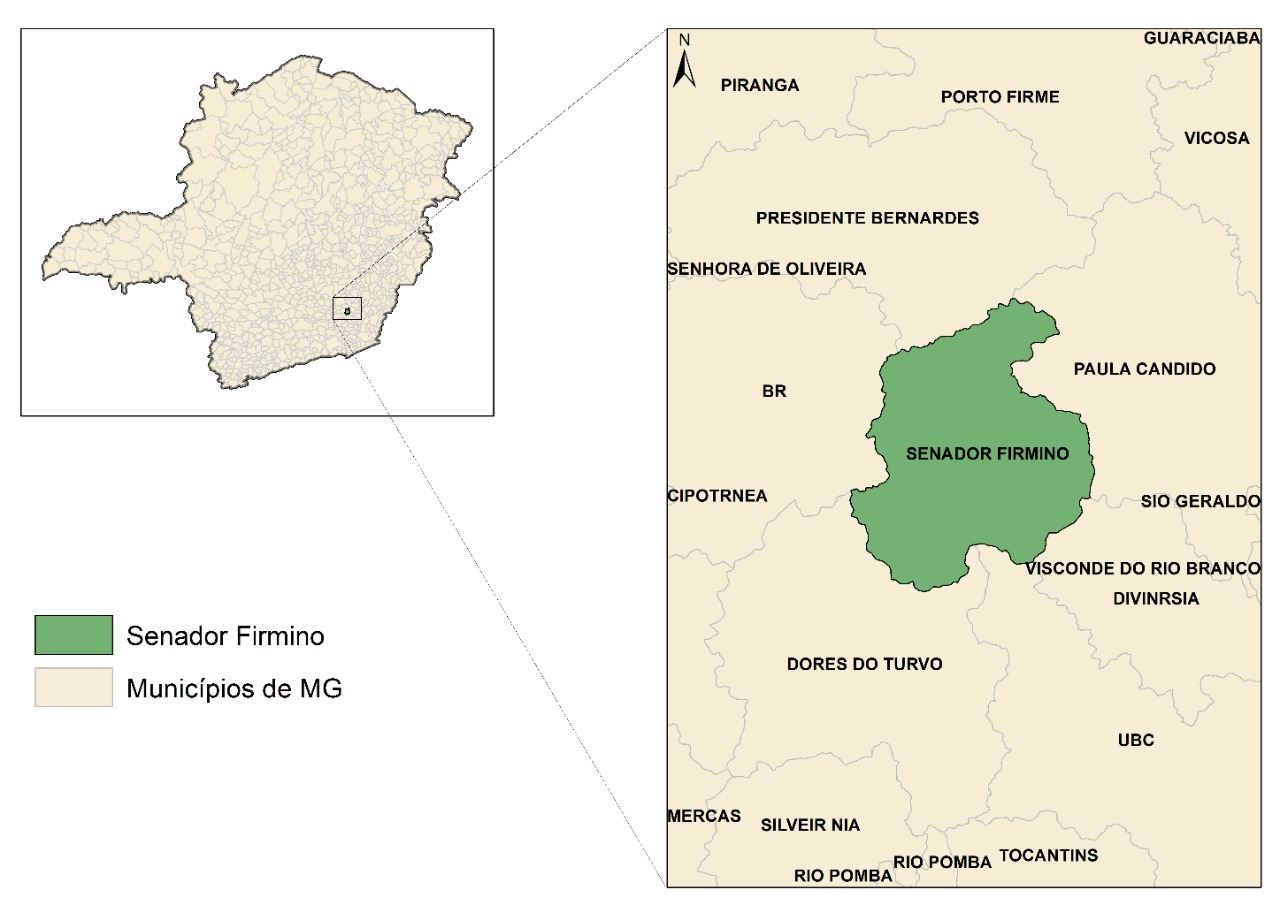 Zona da Mata do estado de Minas Gerais

Área: 166,6 Km2

População do município: 7.598 (IBGE - 2013)

População abastecida: 7.231
Fonte: https://saaesenadorfirmino.com.br/municipio
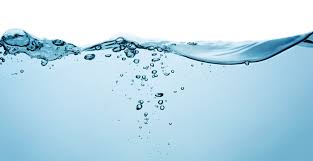 2
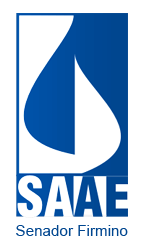 Introdução
O sistema de abastecimento de água
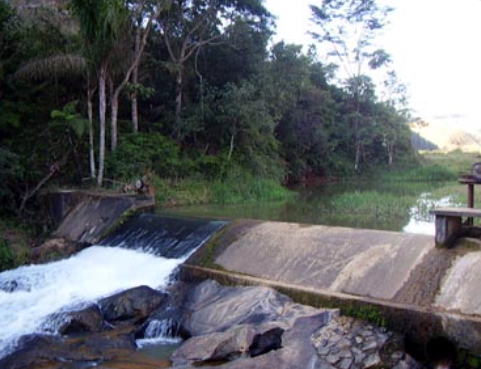 Barragem no ribeirão São Francisco

ETA convencional – 10 L/s

Laboratório para controle da qualidade da água
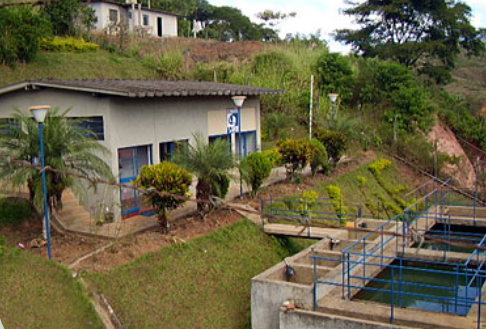 Fonte: https://saaesenadorfirmino.com.br/municipio
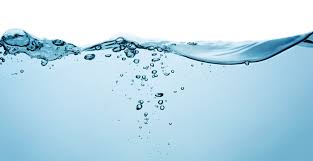 3
3
Fonte: https://saaesenadorfirmino.com.br/municipio
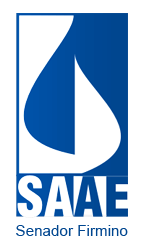 Contextualização do problema
Ministério da Saúde
Decreto nº 79.367/77
Instituição de normas de potabilidade
Definições
Características da água potável
Amostragem
Métodos analíticos
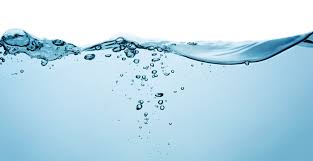 4
4
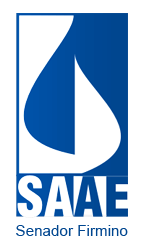 Contextualização do problema
Surgimento do primeiro padrão de potabilidade
Definição de limites máximos e mínimos
Inicia o processo de revisão da Portaria n° 2914/2011
Portaria nº 888 e 2472/2021
2021
2015
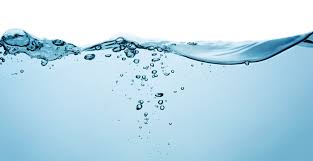 PC n° 05/2017
Portaria n° 2914/2011
2017
5
2011
5
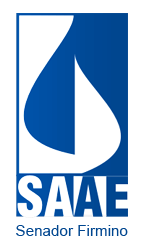 Contextualização do problema
Alteração de periodicidade
Alteração do Anexo XX da PC nº 05/2021
Alteração do número de análises
Alteração de VMP
Inclusão e exclusão de parâmetros
Monitoramento semestral da água bruta
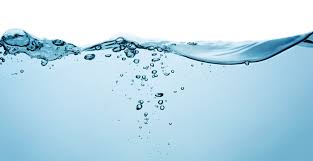 6
6
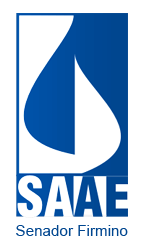 Contextualização do problema
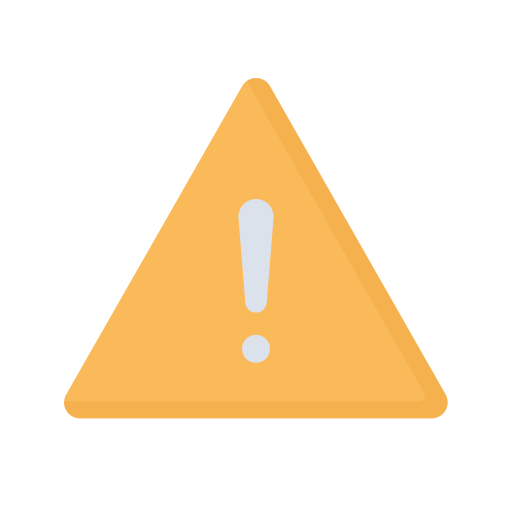 Prazo para implementação
IMEDIATO
EBA (12 meses)
Dureza (24 meses)
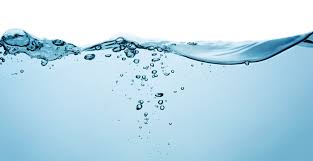 7
7
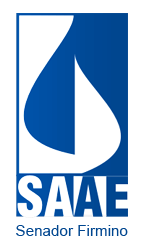 Objetivo
Avaliar os impactos das mudanças na legislação de potabilidade, na rotina de controle da qualidade da água em uma autarquia de pequeno porte.
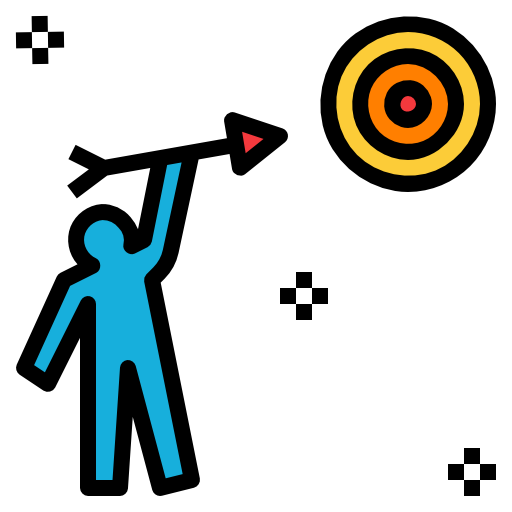 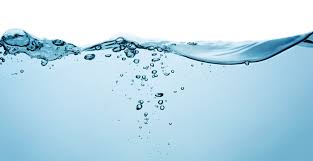 8
8
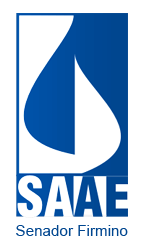 Material e Métodos
Adequação do plano de amostragem
Núcleo Técnico de Apoio à Qualidade da Água/CISAB ZM
Planilhas eletrônicas
Consórcio Intermunicipal de Saneamento Básico da Zona da Mata de Minas Gerais – CISAB – ZM
46 municípios consorciados, incluindo Senador Firmino
Núcleo Técnico de Apoio à Qualidade da Água: auxiliar os municípios consorciados nas questões  relacionadas ao tratamento e controle de qualidade da água
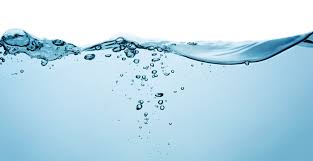 9
9
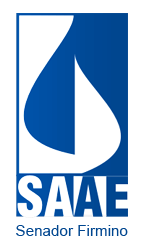 Material e Métodos
Cumprimento dos prazos
Identificação de laboratórios aptos
Licitação compartilhada
Análise dos novos parâmetros
Atender aos novos VMP’s
Inserção de LD nos laudos
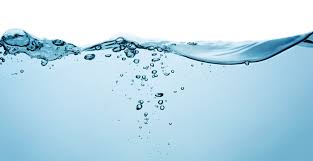 9
10
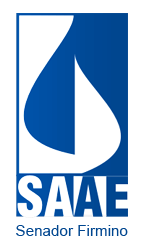 Material e Métodos
Licitação compartilhada
Economia de esforços
Redução de custos
Compra concentrada
Redução de processos repetitivos
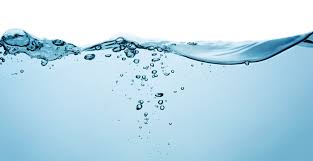 9
11
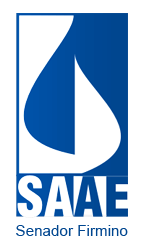 Resultados e discussões
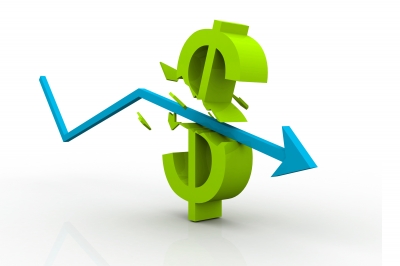 Impacto financeiro
Realizadas em laboratório próprio
Análises de frequência diária e semanal
Sem impacto
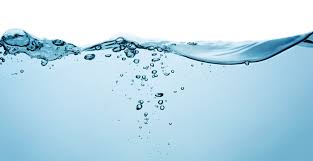 9
12
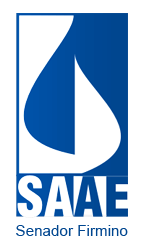 Resultados e discussões
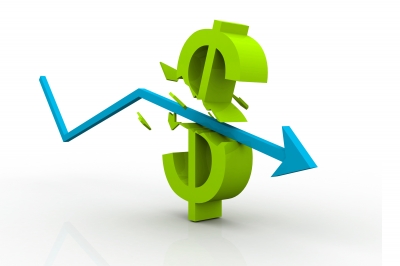 Impacto financeiro
-30% em número de análises Laboratório próprio
Análises de frequência mensal
-90% em valor pago 
Laboratório contratado
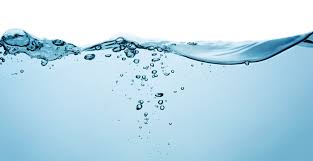 9
13
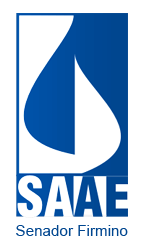 Resultados e discussões
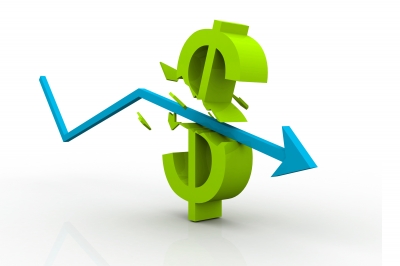 Impacto financeiro
Redução aproximada de 20% no valor anual
Economia de escala com licitação compartilhada
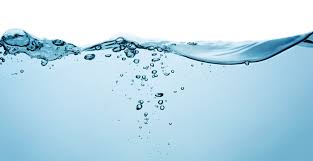 9
14
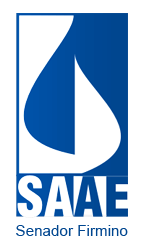 Resultados e discussões
2021
3.650 análises de água tratada
2 inconformidades
[F-]
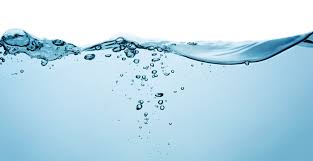 9
15
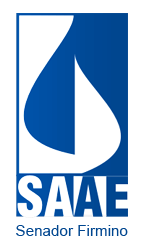 Conclusões
Apesar das mudanças na legislação:

     Não houve aumento nos custos
     O índice de inconformidades continuou extremamente baixo
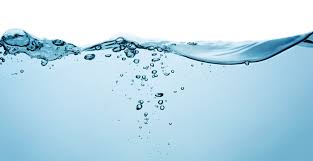 9
16
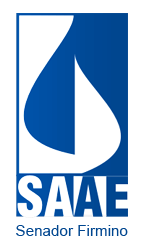 Referências
BRASIL. MINISTÉRIO DA SAÚDE. Portaria GM/MS nº 888/2021. Diário Oficial da União; 04 mai. 2021

BRASIL. MINISTÉRIO DA SAÚDE. Portaria GM/MS nº 2472/2021. Diário Oficial da União; 28 set. 2021
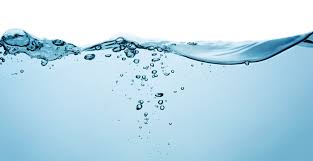 9
17
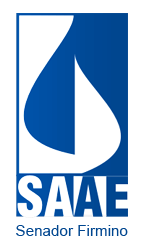 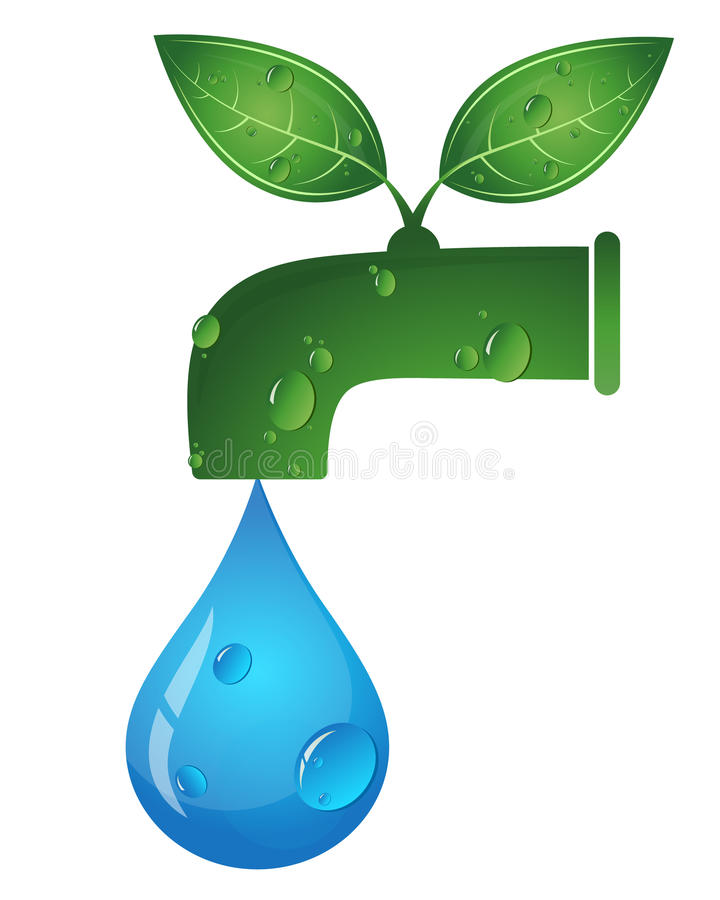 Obrigada!
Fernanda Fernandes Heleno
Química

fernandafhy@yahoo.com.br 
(32) 3536 1126
Tamires Condé de Assis
Química

laboratorio@cisab.com.br
(31) 3891 5636